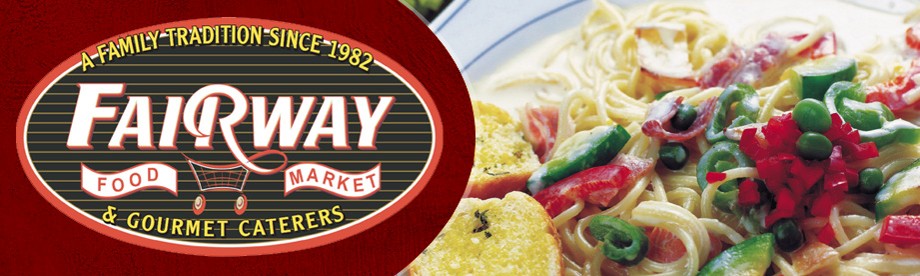 By Jason Howell
Fairway Food Market
Facebook